處理不當管教或違法處罰事件相關法律程序及行政/民/刑事訴訟程序案例研析
主講人運鞍法律事務所主持律師
許雅芬律師
1
簡歷
2
東吳大學法律學系畢業。
86年律師高考及格，87年執行律師職務迄今：87至92年7月：公道法律事務所合夥律師。92年7月迄今：運鞍法律事務所主持律師。
簡歷
3
現任：1.中央選舉委員會委員2.台南律師公會顧問3.臺南市政府廉政會委員4.臺南市政府採購申訴審議委員會委員5.臺南市政府法規審議委員6.臺南市政府教育局專審會議委員7.臺南市政府教育局再申訴委員
    8.中華民國仲裁協會仲裁人
    9.律師懲戒覆審委員會委員
曾任：
    全國律師聯合會副理事長，律師懲戒委員會委員長，台南律師公會理事長
教育場域之法律常識-1
4
培養基礎的法律意識
法令多如牛毛
以校長的角色為出發點⋯⋯
   應具備那些法律常識？
教育場域之法律常識-2
5
民法及相關法規（私法）
    民法為規範私人與私人間平等的權利義務關係
    人格權，基本權，親屬間權利義務
刑法及行政法等等（公法）
    公法為國家或政府與人民間之不平等的權力服從關係
     教育權，教師權利義務，教師與學生關係
教育場域之法律常識-3
6
法律與人民的生活習習相關
校園的法律問題
校長的法律責任？（行政責任，民刑事責任）
教育場域之法律常識-4
7
台灣士林地方法院108年度國字第4號民事判決（一審）
    台灣高等法院110年度上國易字第4號民事判決（二審）
    
臺灣士林地方法院民事　　　　　　　108年度國字第4號
原　      告　甲男 
兼法定代理人　甲男之母 
法 定代 理人　甲男之父 
被　　　　告　臺北市泉源實驗國民小學
兼法定代理人　甲00
教育場域之法律常識-5
8
主 文 
被告臺北市泉源實驗國民小學應給付原告甲男新臺幣壹拾陸萬伍仟元，及自民國一百零八年七月十二日起至清償日止，按週年利率百分之五計算之利息。
教育場域之法律常識-6
9
原告主張：
一、甲○○為泉源國小之校長，甲男於107年2月間轉學至泉源國 小，先後就讀五年甲班、六年甲班，訴外人丁○○為學輔主 任，訴外人戊○○為五年甲班、六年甲班導師，訴外人乙○ ○為學務組長。 
二、詎乙○○於附表編號1、2、4至6、8所示時間，以附表編號1 、2、4至6、8所示事由，處罰甲男跳波比跳各30下；丁○○ 則於附表編號3所示時間，以附表編號3所示事由，處罰甲男 跳波比跳30下，侵害其身體權、健康權、自由權、學習權、 受教育權、身體自主權及人格發展權。
教育場域之法律常識-7
10
三、訴外人即泉源國小代課老師丙○○則於附表編號7所示時間 ，以附表編號7所示事由，處罰甲男跳波比跳300下，致甲男受有小腿肌肉撕裂傷與肌腱發炎之傷害，侵害甲男之前揭權利。
四、甲男於附表編號9所示時間遭同班同學霸凌，致受有右側腹 股溝2公分瘀傷、包皮0.4公分挫傷、左側胸廓疼痛之傷害。詎甲○○、戊○○、丁○○竟於附表編號10所示時間，強迫甲男在六年甲班重演霸凌過程，違反調查霸凌事件時，應避 免行為人和被霸凌人對質及處理霸凌事件應保密之規定，侵害甲男之前揭權利及隱私權。
教育場域之法律常識-8
11
五、甲○○於其職務範圍內對甲男負有保護教導之義務，其長期 漠視、默許乙○○、丁○○對甲男為前述體罰，故意或過失 濫用行政權、未為積極有效之輔導，侵害甲男之前揭權利。 且甲○○於107年5月18日得知丙○○體罰甲男跳波比跳300 下後，未依臺北市政府教育局暨各級學校通報處理教師違法 處罰學生事件流程圖之相關規定處理，善盡保護學生不受體 罰之義務，侵害甲男之前揭權利，泉源國小依國家賠償法第 2條第2項後段規定，應負賠償責任。
六、又甲○○於附表編號11所示時間要求甲男與乙男在校長室對 質附表編號9所示霸凌過程，並於乙男先行離開後，數落甲 男只要有事情就找父母出來，只有甲男為媽寶等語，違反應 避免行為人和被霸凌人對質之規定，侵害其前揭權利及隱私 權。。
教育場域之法律常識-10
12
七、而泉源國小就附表編號1至8所示行為違反教育基本法第8條 第2項、109年8月3日修正前之學校訂定教師輔導與管教學生 辦法注意事項（下稱系爭注意事項）第38點、第42點規定； 附表編號10至11所示行為違反教育基本法第8條第2項、109 年7月21日修正前之校園霸凌防制準則（下稱系爭防制準則 ）第15條第2、4款、第16條第1、2項規定，依國家賠償法第 2條第2項前段規定，應負賠償責任。甲○○就其上開行為， 依民法第186條第1項規定，應負賠償責任，並與泉源國小負 不真正連帶給付責任。。
教育場域之法律常識-11
13
八、又甲男除受有上開身體傷害外，尚因此罹患憂鬱症，共計支 出醫療費用4,640元、在家自學費用87,500元，並受有非財 產上損害60萬元（其中附表編號1至6、8部分為10萬元、附 表編號7部分為20萬元、附表編號10、11部分為30萬元）； 甲男之母因甲男受有上開不法侵害，出現學習困難，需長期 接受心理諮商輔導，亦因此須付出更多心力保護及教養，奔 波往來醫院，造成額外負擔及心理壓力，因此罹患憂鬱症， 被告侵害其基於父母子女之身分法益，情節重大，甲男之母 受有非財產上損害27萬元。則甲男依國家賠償法第5條、民 法第193條第1項、第195條第1項、第216條第1項規定，自得 請求泉源國小給付692,140元；甲男之母依國家賠償法第5條 、民法第195條第3項準用同條第1項規定，自得請求泉源國 小給付27萬元，為此，爰依上開規定，提起本訴等語。
教育場域之法律常識-12
14
法院認定：學校有賠償責任
原告主張乙○○於附表編號4至6所示時、地，因 甲男遺失物品，而分別處罰甲男跳波比跳至少各20下；丙○ ○於附表編號7所示時、地，因甲男不願向其不慎撞及之戊 女道歉，而處罰甲男於下課時間分三次跳波比跳各50下，共 計150下，其等於執行輔導及管教甲男時，疏未注意違反教 育基本法第8條第2項、系爭注意事項第38點規定，侵害甲男 之人格發展權，堪以認定。至於原告逾此部分之主張，難認 為真實。
教育場域之法律常識-13
15
法院認定：校長之部分
按公務員於執行職務行使公權力時，因故意或過失不法侵害 人民自由或權利者，國家應負損害賠償責任。公務員怠於執 行職務，致人民自由或權利遭受損害者亦同，國家賠償法第 2條第2項定有明文。又公務員因故意違背對於第三人應執行 之職務，致第三人受損害者，負賠償責任。其因過失者，以 被害人不能依他項方法受賠償時為限，負其責任。前項情形 ，如被害人得依法律上之救濟方法，除去其損害，而因故意 或過失不為之者，公務員不負賠償責任，民法第186條亦定 有明文。準此，公務員因故意違背對於第三人應執行之職務 ，致第三人之權利或利益受損害者，被害人得向公務員、或 國家請求賠償。若公務員之違背職務係出於過失者，則被害 人只得依國家賠償法之規定，向國家請求賠償損害。查甲○ ○係屬國家賠償法第2條第1項所稱之公務員，依前揭規定及 說明，本件需甲○○於執行職務行使公權力，故意不法侵害 甲男自由或權利，原告始得依民法第186條第1項前段規定， 對甲○○請求損害賠償。
教育場域之法律常識-14
16
法院認定：校長之部分
⒈丁女之母於109年6月19日本院審理中證述：我沒有跟戊○○ 或學校其他人反應丁女因遺失物品而跳波比跳的事等語（見 本院卷㈡第387頁）。乙○○於109年7月1日本院審理中證述 ：我沒有特別跟甲○○講在學生領回物品時會讓學生選擇跳 波比跳等語（見本院卷㈢第36頁）。甲○○於同日證述：甲 男及甲男之母沒有跟我講過曾因領回遺失物而跳波比跳，我 不知道泉源國小學生曾因領回遺失物而跳波比跳，乙○○也 沒有向我提及學生領回物品可以選擇跳波比跳代替填寫事件 經過單，丙○○要求甲男跳波比跳後，我有在教師晨會會議 上口頭要求、說明，拿晨光體適能暖身活動作為處罰方式之 一不妥適等語（見本院卷㈢第44至45頁）。足認甲○○並不 知悉乙○○有於附表編號4至6所示時、地，因甲男遺失附表 編號4至6所示物品，而處罰甲男跳波比跳各至少20下，且甲 ○○於知悉丙○○有於附表編號7所示時、地，因前述事由 ，處罰甲男跳波比跳後，即在教師晨會會議禁止老師再為上 開行為，是其自無於執行校長職務時，故意不法侵害甲男權 利。
教育場域之法律常識-15
17
法院認定：校長之部分
⒉至於原告雖以前詞主張甲○○於107年5月18日知悉丙○○所 為後，未依臺北市政府教育局暨各級學校通報處理教師違法 處罰學生事件流程圖之相關規定處理，侵害甲男權利云云。 惟甲○○縱未為上開通報，亦僅係行政處置有所疏失，且甲 ○○於得知後即積極處理，瞭解事情經過，並禁止教師處罰 學生波比跳（見本院卷㈢第43至44頁），丙○○亦向甲男道 歉，難認甲○○有故意不法侵害原告權利，遑論甲男亦未因 甲○○疏未為上開通報而權利受有何損害，是原告此部分主 張，不足採信。。
教育場域之法律常識-16
18
法院認定：校長之部分
⒊又甲男及甲男之母未曾向甲○○反應乙男、丙男之事，且附 表編號7所示甲男與丁女、己女下課玩耍追逐及拉扯，附表 編號9所示甲男與乙男、丙男因鉛筆盒發生追逐、拉址及推 擠，非屬校園霸凌事件，甲○○於附表編號10所示時間要求 甲男在教室內公開描述附表編號9所示事件經過，並比劃其 中說詞不一之處，縱輔導及管教方式有所疏失，難謂其有何 故意不法侵害甲男人格發展權之行為。
綜上所述，甲○○執行泉源國小校長職務既未故意不法侵害 甲男之權利，則原告依民法第186條第1項前段規定，請求甲 ○○負損害賠償責任，自無理由。
教育場域之法律常識-17
19
學校相關成員之法律地位與權利義務
1.學生
2.父母或監護人
3.教師
4.行政人員（專任、兼任）
5.校長
6.主管機關
教育場域之法律常識-18
20
學校內部組織經常面對之法律問題
1.不當管教或違法處罰事件
2.不適任教師
3.學生獎懲
4.性平事件
5.霸凌事件
6.其他-----各種可能
教育場域之法律常識-19
21
相關法規（針對不當管教或違法處罰事件）
學校訂定教師輔導與管教學生辦法應行注意事項
高級中等以下學校教師解聘不續聘停聘或資遣辦法
台南巿政府教育局所屬學校處理疑似不當管教或違法處罰事件注意要點
教師輔導管教相關法令-1
22
學校訂定教師輔導與管教學生辦法應行注意事項（111.02.11）
教師輔導管教相關法令-2
23
二、學校訂定之程序 學校訂定教師輔導與管教學生辦法，宜依循民主參與之程序，經有合 理比例之學生代表、教師代表、家長代表及行政人員代表參與之會議 討論後，將草案內容以適當之方法公告，廣泛聽取各方建議，必要時 並得舉辦公聽會或說明會。 前項學生代表人數於高級中等以上學校，宜占全體會議人數之五分之 一以上；於國民中小學，宜占全體會議人數之十分之一以上。 教師輔導與管教學生辦法應經校務會議通過後，由校長發布實施。 學校應依相關法令之規定，參考學生、教師、家長等之意見，適時檢 討修正教師輔導與管教學生辦法。
教師輔導管教相關法令-3
24
四、定義 
本注意事項所列名詞定義如下： （一）教師：指教師法第三條所稱於公立及已立案之私立學校編制內 ，按月支給待遇，並依法取得教師資格之專任教師。 （二）管教：指教師基於第十點之目的，對學生須強化或導正之行為 ，所實施之各種有利或不利之集體或個別處置。 （三）處罰：指教師於教育過程中，為減少學生不當或違規行為，對 學生所實施之各種不利處置，包括合法妥當以及違法或不當之 處置；違法之處罰包括體罰、誹謗、公然侮辱、恐嚇及身心虐 待等（參照附表一）。 （四）體罰：指教師於教育過程中，基於處罰之目的，親自、責令學 生自己或第三者對學生身體施加強制力，或責令學生採取特定 身體動作，使學生身體客觀上受到痛苦或身心受到侵害之行為 （參照附表一）。
教師輔導管教相關法令-4
25
教師輔導管教相關法令-5
26
二十二、第1項
教師之一般管教措施 教師基於導引學生發展之考量，衡酌學生身心狀況後，得採取下 列一般管教措施： （一）適當之正向管教措施（參照附表二）。 （二）口頭糾正。 （三）在教室內適當調整座位。 （四）要求口頭道歉或書面自省。 （五）列入日常生活表現紀錄。 （六）通知監護權人，協請處理。 （七）要求完成未完成之作業或工作。 （八）適當增加作業或工作。 （九）要求課餘從事可達成管教目的之措施（如學生破壞環境清 潔，要求其打掃環境）。 （十）限制參加正式課程以外之學校活動。 （十一）經監護權人同意後，留置學生於課後輔導或參加輔導課 程。 （十二）要求靜坐反省。 （十三）要求站立反省。但每次不得超過一堂課，每日累計不得 超過兩小時。 （十四）在教學場所一隅，暫時讓學生與其他同學保持適當距離 ，並以兩堂課為限。 （十五）經其他教師同意，於行為當日，暫時轉送其他班級學習 。 （十六）依該校學生獎懲規定及法定程序，予以書面懲處。。
教師輔導管教相關法令-6
27
二十二、第2項
教師得視情況，於學生下課時間實施前項管教措施，並應給予學 生合理之休息時間。 
二十二、第3項
學生反映經教師判斷，或教師主動發現，有下列各款情形之一者 ，應調整管教方式或停止管教： （一）學生身體確有不適。 （二）學生確有上廁所或生理日等生理需求。 （三）管教措施有違反第一項規定之虞。 教師對學生實施第一項之管教措施後，審酌對學生發展應負之責 任，得通知監護權人，並說明採取管教措施及原因。
教師輔導管教相關法令-7
28
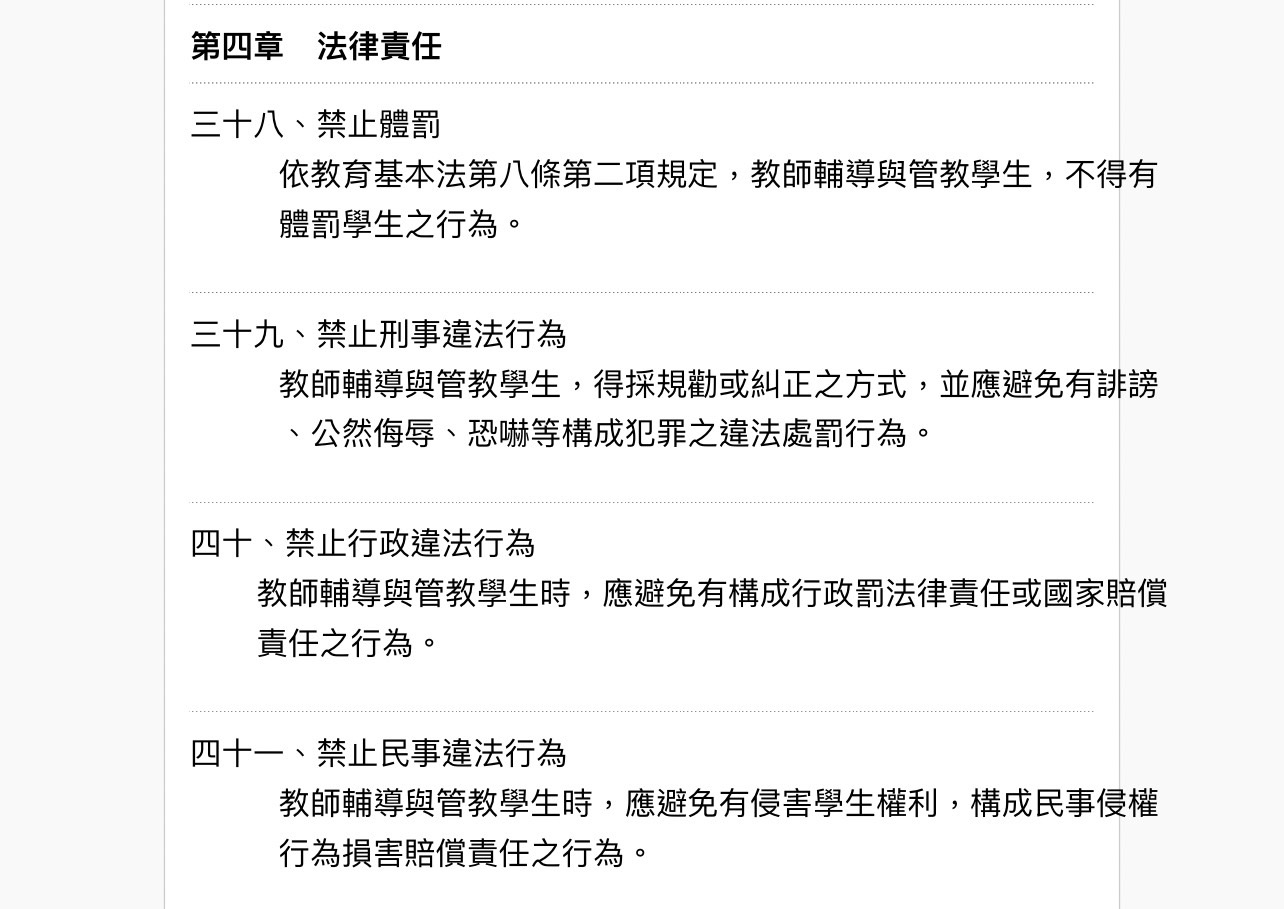 教師輔導管教相關法令-8
29
四十二、
不當管教之處置及違法處罰之懲處
教師有不當管教或違法處罰學生之行為者，學校應按情節輕重， 依學校教師成績考核辦法或相關規定，予以適當之懲處。 教師違反教育基本法第八條第二項規定，以體罰或其他方式違法處罰學生，造成其身心侵害者，學校應按情節輕重，依教師法、 學校教師成績考核辦法或相關規定處理。
教師輔導管教相關法令-9
30
教師輔導管教相關法令-10
31
32
程序
33
知悉階段24小時內通報
研商階段5日內召開校事會議
受理階段20日內決定是否受理
調查階段30日＋30日（含確認）
審議階段10日內送各委員會
報准階段10日內報主管機關
申訴階段30日內
校事會議成員
34
校長
家長會代表一人
行政人員代表一人
學校教師會代表一人；學校無教師會者，由該校未兼任行政或或董事之教師代表擔任。
教育學者、法律專家、兒童及少年褔利學者專家或社會公正人士一人。
任一性別委員總數不得少於委員總數三分之二。但學校任一性別教師人數少於委員總數三分之一者，不在此限。
35
36
教師涉及不當管教之處置或違反處罰之懲處，有那些?
37
(一)涉及不當管教，但未涉違法處罰者之處置
38
1.學校應予書面告誡。
2.一再有不當管教學生之行為者，學校應按情節輕重，予以懲處。
3.依公立高級中等以下學校教師成績考核辦法相關規定，列入年終考核參酌。
4.非專任教師者，列入再聘參據。
(二)涉及違法處罰者之懲處
39
1.依公立高級中等以下學校教師成績考核辦法相關規定，予以申誡、記過或其他適當之懲處，並列入年終考核參酌。
2.非專任教師者，應予書面告誡並列入再聘參據。
(三)涉及違法處罰，情節重大者之懲處
40
1.依公立高級中等以下學校教師成績考核辦法相關規定，予以記大過或其他適當之懲處，並列入年終考核參酌。
2.非專任教師者，應予書面告誡並列入再聘參據。
除上述三種情形外……處理過程中發現行為人涉及教師有疑似不適任之情事？
41
→啟動不適任教師處理機制
處理不適任教師相關程序熟知法令及程序
42
相關法令（中央)
43
教育人員任用條例第31條（103年1月22日修正）
教師法修正(108.06.05修正)
處理高級中等以下學校不適任教師應行注意事項
  （舊--109年度11月11日停止適用)
教師法修正施行後辦理解聘不續聘停聘及資遣案件應行注意事項（新-109.07.31）
高級中等以下學校教師專業審查會組成及運作辦法（109.06.28）
教師申訴評議委員會組織及評議準則（109.06.28）
高級中等以下學校適用教師法第16條第一項第一款之解釋令（109.11.11)
一、終身解聘
44
教師法第14條第10款[體罰或霸凌學生，造成其身心嚴重侵害。

經教評會委員三分之二以上出席及出席委員二分之一以上審議通過　　　
並報主管機關核准。
二、解聘１至４年
45
教師法第15條第3款：［體罰或霸凌學生，造成其身心侵害，有解聘之必要］

經教評會委員三分之二以上出席及出席委員二分之一以上審議通過　　　
並報主管機關核准。
三、解聘不續聘
教師法第16條第1款：[教學不力或不能勝任工作有具體事實.
高級中等以下學校適用教師法第16條第1項第1款之解釋令：第四點［體罰學生，有具體事實］

經教評會委員三分之二以上出席及出席委員二分之一以上審議通過　　　
並報主管機關核准。

(但高級中等以下學校教師有第1款情形，學校向主管機關申請專審會調查屬實，應經教評會委員二分之一以上出席及出席委員二分之一以上審議通過）

其情節以資遣為宜者，應依第27條規定辦理。
46
四、停聘
47
1.終局停聘（第18條)

2.當然暫時予以停聘(第21條)

3.暫時予以停聘(第22條)：
五、資遣
48
教師法第27條第2款
[現職工作不適任且無其他工作可調任]
五、資遣
49
教師法第27條第2款
[現職工作不適任且無其他工作可調任]
程序
50
知悉或接獲檢舉階段20日內，以書面通知檢舉人是否受理；無從通知者，免予通知；不受理者，書面通知應敘明理由。
調查或確認屬實誰來調查？怎麼調查？
調查結果有輔導改善可能；無輔導改善可能
輔導階段誰來輔導？
輔導結果有成效；無成效
相關委員會委審議
解聘、終局停聘、不續聘或資遣
報局核准
學校通知當事人送達次日生效
51
教師的法律救濟程序
52
法律依據
教師法第42條~~第46條
教師法第42條：
(第1項)教師對學校或主管機關有關其個人之措施，認為違法或不當，致損害其權益者，得向各級教師申訴評議委員會提起申訴、再申訴。
(第2項)教師因學校或主管機關對其依法申請之案件，於法定期間內應作為而不作為，認為損害其權益者，亦得提起申訴；法令未規定應作為之期間者，其期間自學校或主管機關受理申請之日起為二個月。
(第3項)申訴之提起，應於收受或知悉措施之次日起三十日內以書面為之；再申訴應於申訴評議書達到之次日起三十日內以書面為之。
(第4項)前項期間，以申訴評議委員會收受申訴書或再申訴書之日期為準。
法律救濟管道與順序
53
作成決定
  申訴再申訴向行政法院提起行政訴訟
作成決定
  依其案件性質選擇直接向上級機關提起訴願(?)
  向行政法院提起行政訴訟
行政救濟案例研析
54
高雄高等行政法院 108 年度訴字第 78 號判決
https://judgment.judicial.gov.tw/FJUD/data.aspx?ty=JD&id=KSBA,108%2c%e8%a8%b4%2c78%2c20210505%2c1
最高行政法院 110 年度上字第 565 號裁定
https://judgment.judicial.gov.tw/FJUD/data.aspx?ty=JD&id=TPAA,110%2c%e4%b8%8a%2c565%2c20210909%2c1
臺北高等行政法院 108 年度訴字第 329 號判決
https://judgment.judicial.gov.tw/FJUD/data.aspx?ty=JD&id=TPBA,108%2c%e8%a8%b4%2c329%2c20200220%2c1
最高行政法院 109 年度上字第 570 號判決
https://judgment.judicial.gov.tw/FJUD/data.aspx?ty=JD&id=TPAA,109%2c%e4%b8%8a%2c570%2c20210121%2c1
臺北高等行政法院 107 年度訴字第 927 號判決
https://judgment.judicial.gov.tw/FJUD/data.aspx?ty=JD&id=TPBA,107%2c%e8%a8%b4%2c927%2c20190418%2c2
最高行政法院 109 年度判字第 313 號判決
https://judgment.judicial.gov.tw/FJUD/data.aspx?ty=JD&id=TPAA,109%2c%e5%88%a4%2c313%2c20200604%2c1
臺北高等行政法院 107 年度訴字第 967 號判決
https://judgment.judicial.gov.tw/FJUD/data.aspx?ty=JD&id=TPBA,107%2c%e8%a8%b4%2c967%2c20191204%2c1
最高行政法院 109 年度裁字第 631 號裁定
https://judgment.judicial.gov.tw/FJUD/data.aspx?ty=JD&id=TPAA,109%2c%e8%a3%81%2c631%2c20200409%2c1
民事案例研析
55
臺灣高等法院 臺南分院 109 年度上易字第 403 號民事判決
https://judgment.judicial.gov.tw/FJUD/data.aspx?ty=JD&id=TNHV,109%2c%e4%b8%8a%e6%98%93%2c403%2c20220615%2c1
內湖簡易庭 108 年度湖國簡字第 1 號民事判決
https://judgment.judicial.gov.tw/FJUD/data.aspx?ty=JD&id=NHEV,108%2c%e6%b9%96%e5%9c%8b%e7%b0%a1%2c1%2c20200827%2c1　
臺灣士林地方法院 109 年度國簡上字第 2 號民事判決
https://judgment.judicial.gov.tw/FJUD/data.aspx?ty=JD&id=SLDV,109%2c%e5%9c%8b%e7%b0%a1%e4%b8%8a%2c2%2c20220517%2c1
臺灣士林地方法院 108 年度國字第 4 號民事判決
https://judgment.judicial.gov.tw/FJUD/data.aspx?ty=JD&id=SLDV,108%2c%e5%9c%8b%2c4%2c20201231%2c2
臺灣臺南地方法院 107 年度重國字第 3 號民事判決
https://judgment.judicial.gov.tw/FJUD/data.aspx?ty=JD&id=TNDV,107%2c%e9%87%8d%e5%9c%8b%2c3%2c20190924%2c1　
臺灣高等法院 臺南分院 108 年度上國字第 2 號民事判決
https://judgment.judicial.gov.tw/FJUD/data.aspx?ty=JD&id=TNHV,108%2c%e4%b8%8a%e5%9c%8b%2c2%2c20200916%2c1
刑事案例研析
56
臺灣臺南地方法院 109 年度簡字第 1541 號刑事判決
https://judgment.judicial.gov.tw/FJUD/data.aspx?ty=JD&id=TNDM,109%2c%e7%b0%a1%2c1541%2c20200529%2c1
臺灣新北地方法院 107 年度易字第 152 號刑事判決
https://judgment.judicial.gov.tw/FJUD/data.aspx?ty=JD&id=PCDM,107%2c%e6%98%93%2c152%2c20190329%2c1
臺灣高等法院 108 年度上易字第 898 號刑事判決
https://judgment.judicial.gov.tw/FJUD/data.aspx?ty=JD&id=TPHM,108%2c%e4%b8%8a%e6%98%93%2c898%2c20200430%2c1
綜　合　討　論
57
感謝聆聽！
58